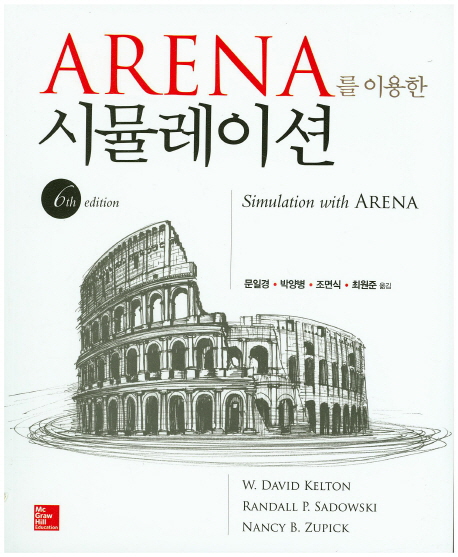 1
Model 5-4
(재고관리 모형)
2
Model 5-4: (s, S) 재고관리
고객 도착시간 간격 ~ EXPO(0.1)일
하루 평균 10명의 고객이 도착, 첫번째 도착은 0에 발생하지 않고 첫번째 도착시간 간격 후에 발생
고객의 수요는 이산형 확률 변수
고객은 각각 다음의 확률로 1, 2, 3, 4개의 기계장치를 구입0.167, 0.333, 0.333, 0.167
I (t ) : 시점 t 에서의 재고수준
충분한 재고가 있다면, 고객은 제품을 구입하고 상점을 떠날 것이다. 
만약, 고객이 구입하고자 하는 수량이 준비되어 있지 못하면, 부족한 수량은 부재고(Backlog, (I (t )는 음수)가 되며, 재고가 보충된 이후 부족했던 제품을 받아 간다. 
이때, I (t )가 이미 음수였다면, 음수 값은 점점 더 커지게 된다.
3
Model 5-4: (s, S) 재고관리
매일 아침 재고수준을 파악하여 부족 시 제품 주문
시간 0, 1, 2, …, 119일 아침에 주문, 총 120번 (120일 동안 실험)
(s, S) 재고관리
만약 I (t ) ≥ s, 아무 것도 하지 않음
만약 I (t ) < s, S – I (t ) 만큼의 제품을 주문 (S 까지 주문)
두개의 정책 변수 값을 결정해야 함 s = 20, S = 40 (s < S )
주문은 지연시간(Lead Time) 이후에 도착 ~ UNIF(0.5, 1.0)일
지연기간 동안 수요가 발생하기 때문에, 실제 주문한 제품이 도착한 시점의 재고수준은 S 가 아님
4
Model 5-4: (s, S) 재고관리
일간 평균 주문 비용
주문 시마다 고정비용 $32 발생, 주문 제품의 수에 따라 개당 $3 추가 발생
주문이 발생하지 않으면, 주문비용은 발생하지 않음
시뮬레이션 종료 시점에 총 주문 비용을 120일로 나눠 평균 비용을 산출
일간 평균 재고유지 비용
I (t ) > 0 인 경우에 발생, 재고 1개당 $1 발생
Average holding cost = 
일간 평균 품절 비용
I (t ) < 0 인 경우에 발생, 부재고 1개당 $5 발생
Average shortage cost =
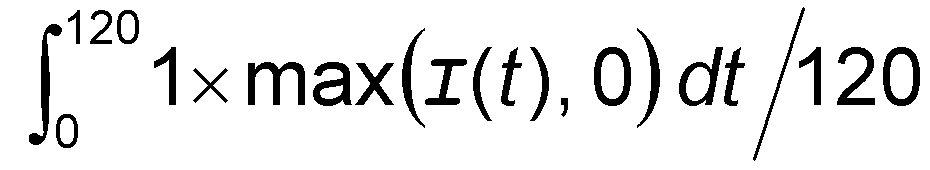 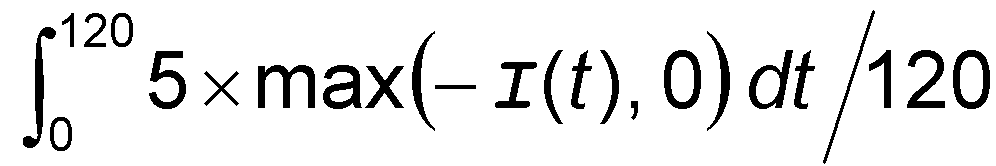 5
Model 5-4: (s, S) 재고관리
재고 정책 성능 평가 지표 : 재고 관리 비용 
일간 평균 총 비용 = 일간 평균 주문 비용 +
                              일간 평균 재고유지비용 + 
                              일간 평균 품절비용
6
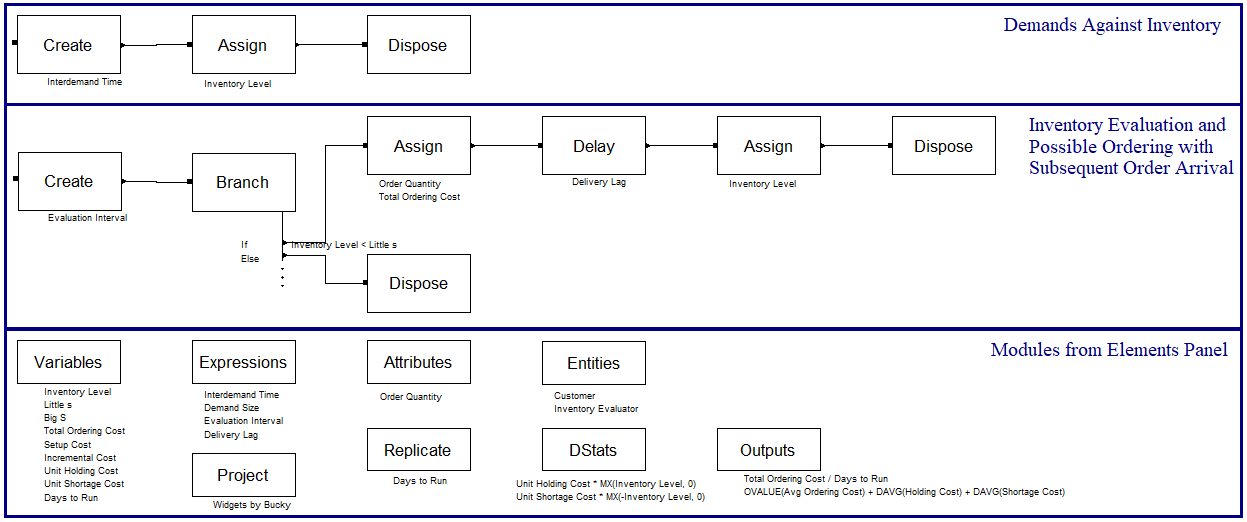 판매 논리
조달 논리
Low-Level
(Flexible)
Programming
 
Block &
Element 활용
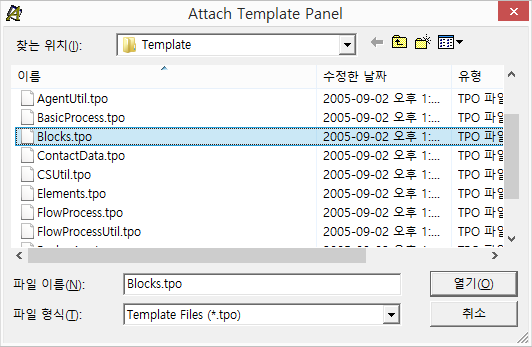 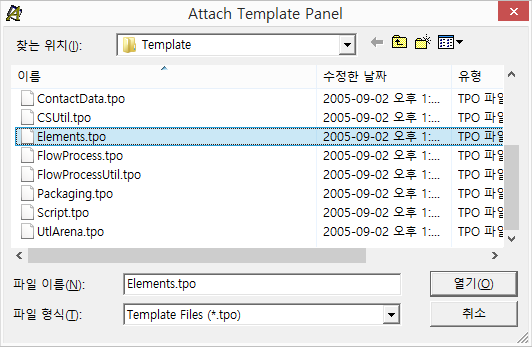 7
Variables
Inventory Level
Little s
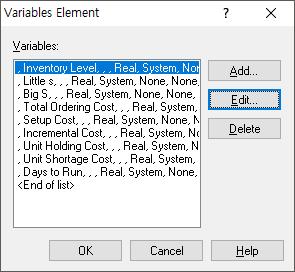 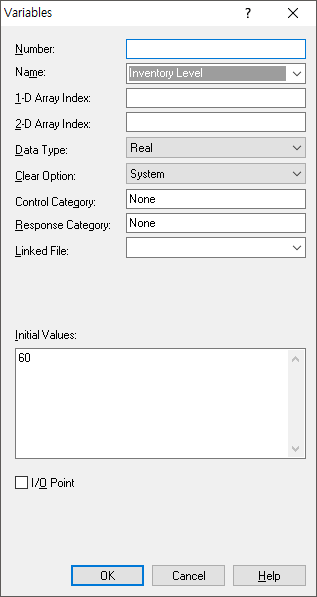 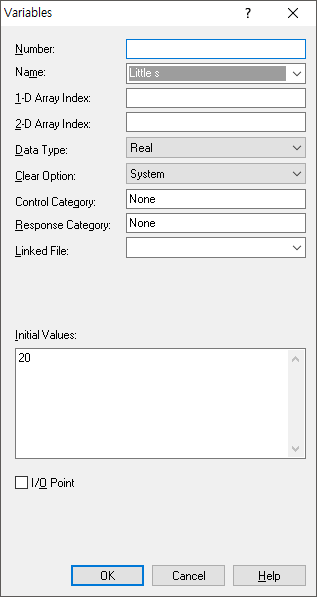 I (t )
8
Variables
Total Ordering Cost
Setup Cost
Big S
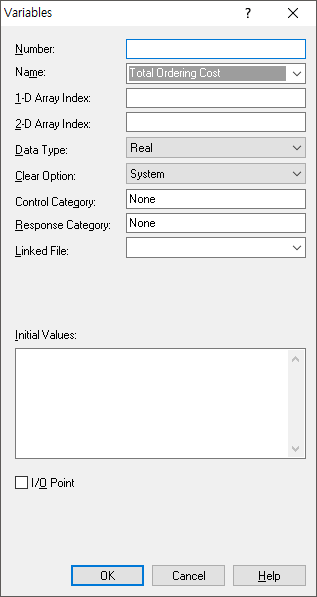 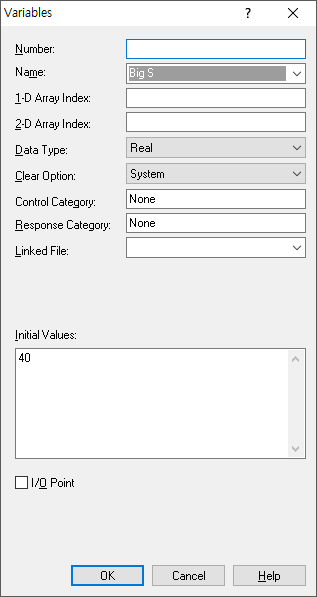 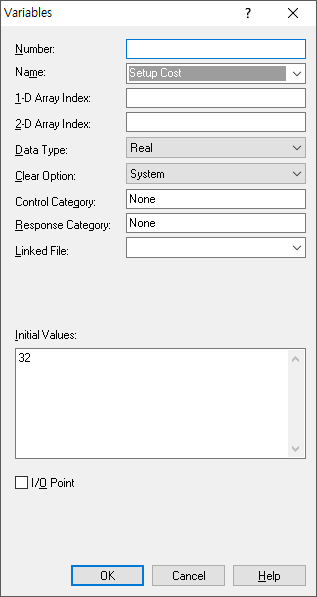 초기값이 없으면 0
고정 주문 비용
9
Variables
Unit Shortage Cost
Days to Run
Incremental Cost
Unit Holding Cost
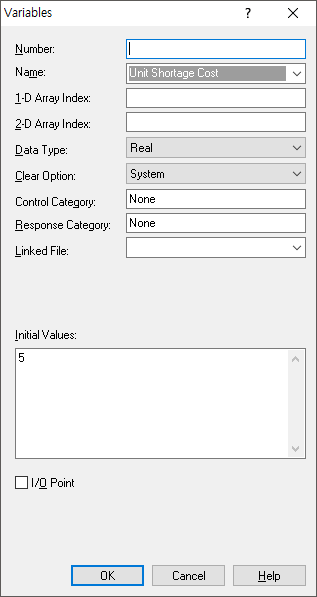 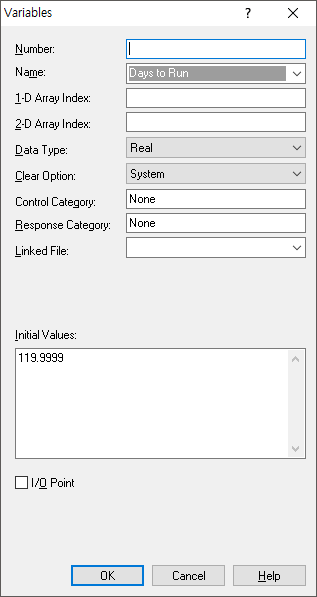 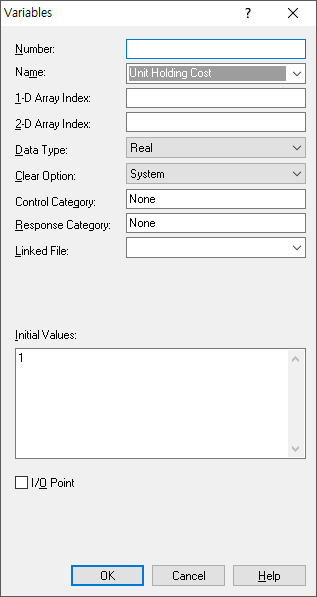 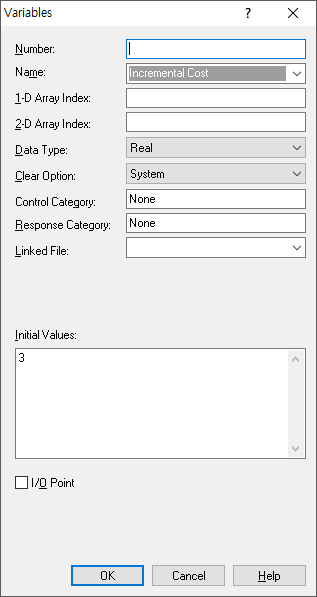 개당 변동 주문 비용
개당 재고 유지 비용
개당 품절 비용
120일에 121번째 주문이 발생하는 것을 방지하기 위해 임시방편으로 119.9999일에 시뮬레이션을 종료함
10
Expressions
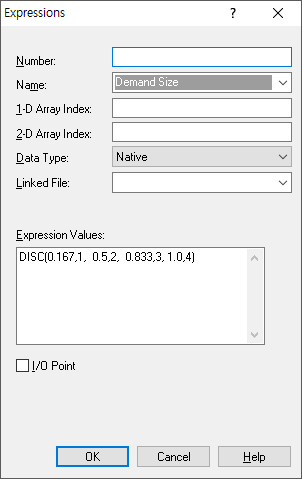 Demand Size
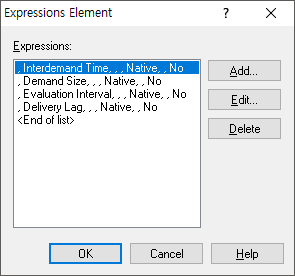 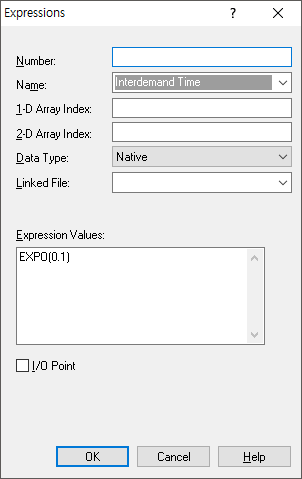 Interdemand Time
DISC(0.167, 1, 0.5, 2, 0.833, 3, 1.0, 4)
고객 제품 구입 수량
EXPO(0.1)
[Demand Size의 확률분포 정의]

1개일 확률 = 0.167
2개일 확률 = 0.5 - 0.167 = 0.333
3개일 확률 = 0.833 - 0.5 = 0.333
4개일 확률 = 1.0 – 0.833 = 0.167
고객 도착 시간 간격
11
Expressions
Evaluation Interval
Delivery Lag
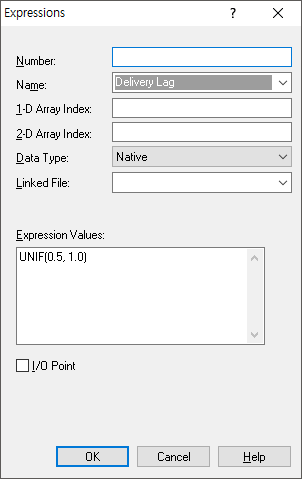 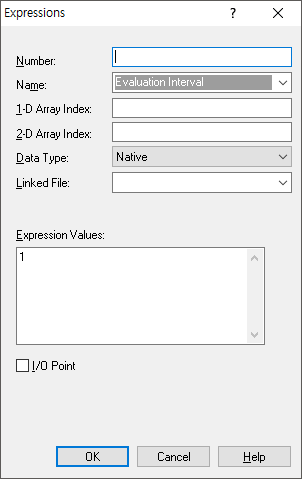 UNIF(0.5, 1.0)
제품 주문 주기
지연 시간
12
Attribute
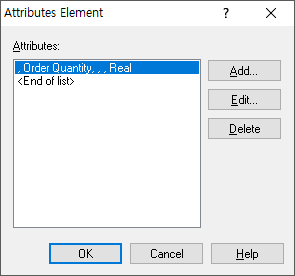 Order Quantity
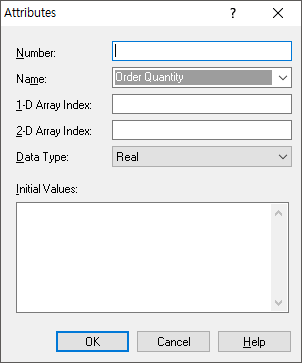 (s, S) 관리정책에
따른 주문수량
13
Entities
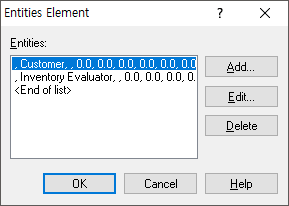 Customer
Inventory Evaluator
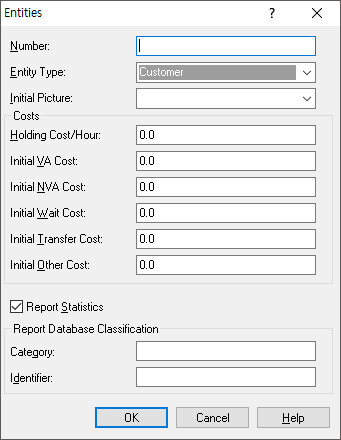 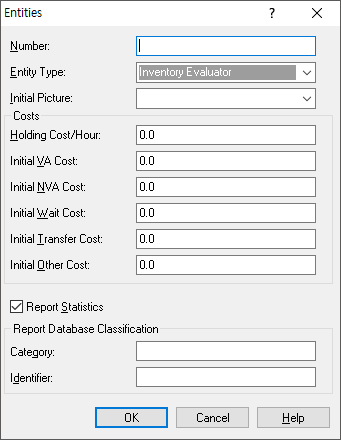 판매 논리
조달 논리
14
Project
Widgets by Bucky
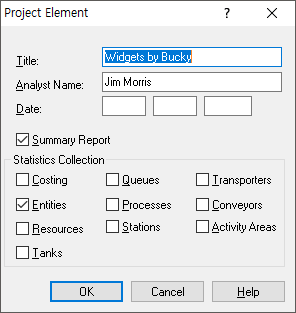 15
Replicates
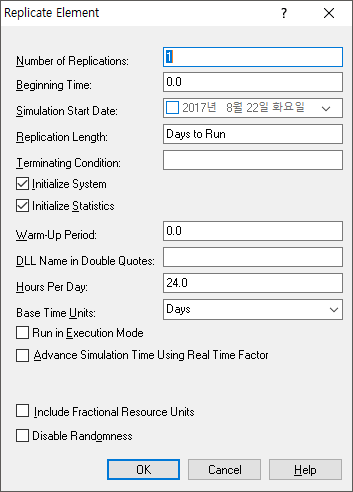 Days to Run = 119.9999
16
DStats
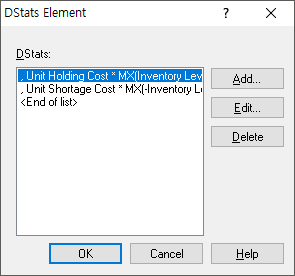 + 재고비용
- 재고비용
재고유지비용
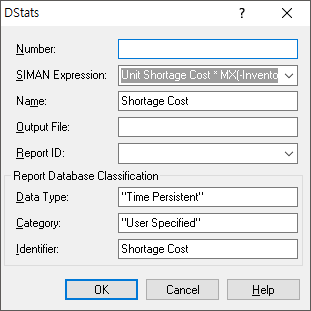 품절비용
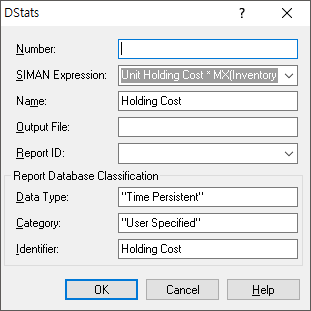 Unit Holding Cost * MX(Inventory Level, 0)
Unit Shortage Cost * MX(-Inventory Level, 0)
17
Outputs
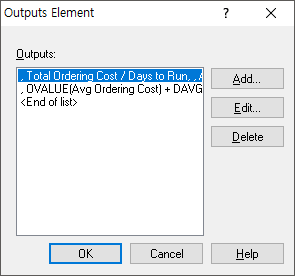 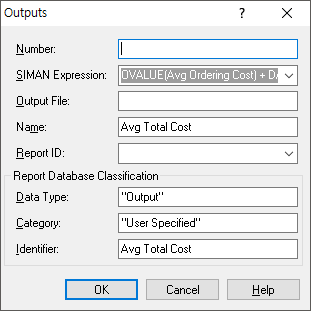 주문비용
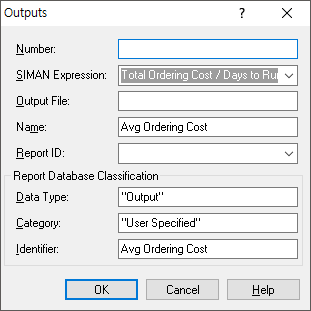 평균주문비용
평균재고유지비용
OVALUE(Avg Ordering Cost) + DAVG(Holding Cost) + DAVG(Shortage Cost)
평균품절비용
가장 최근 값을 반환
평균값을 반환
Total Ordering Cost / Days to Run
18
1. Create
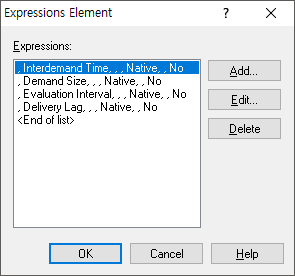 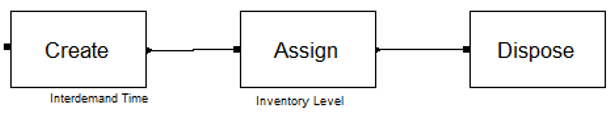 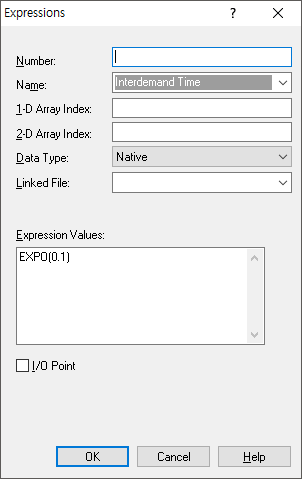 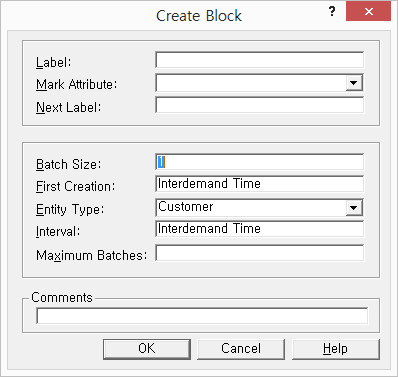 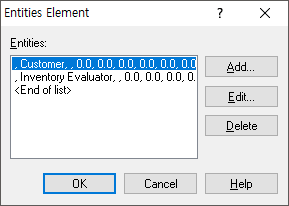 Interdemand Time
Customer
Interdemand Time
19
2. Assign
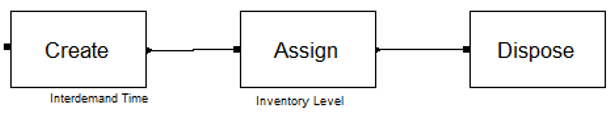 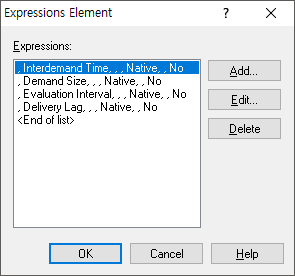 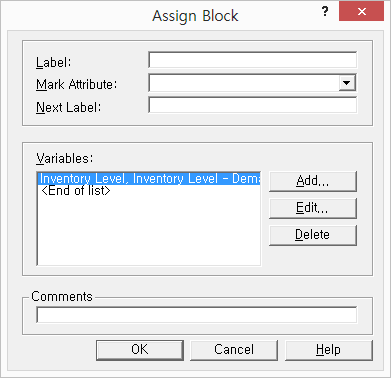 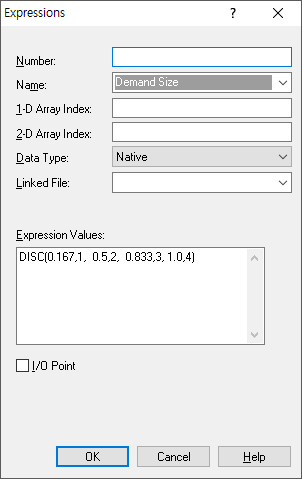 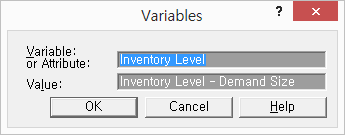 재고량이 수요량만큼 작아짐
Inventory Level
Inventory Level – Demand Size
20
3. Dispose
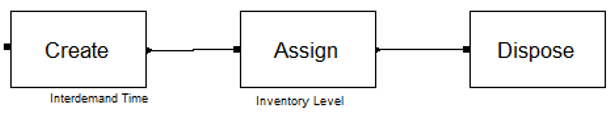 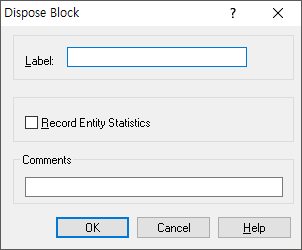 21
4. Create
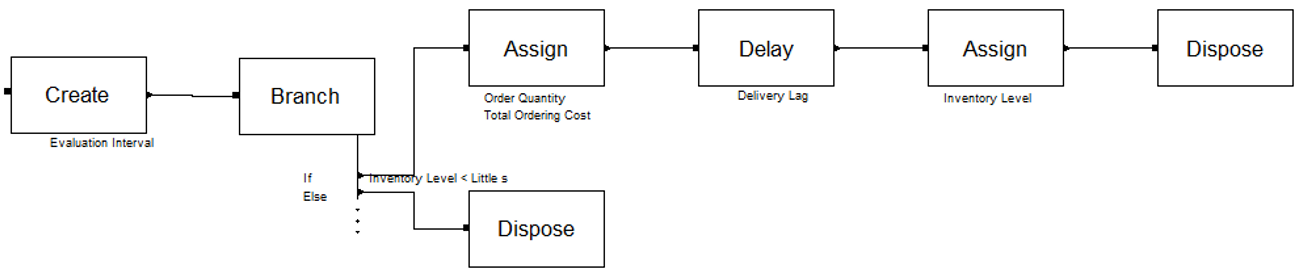 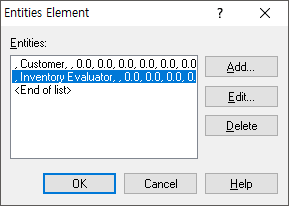 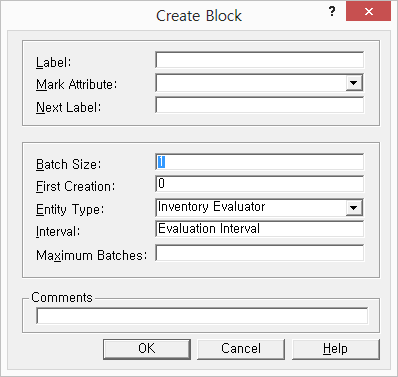 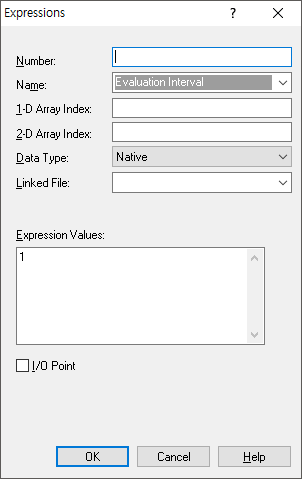 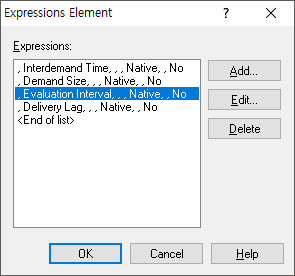 Inventory Evaluator
Evaluation Interval
22
5. Branch, Dispose
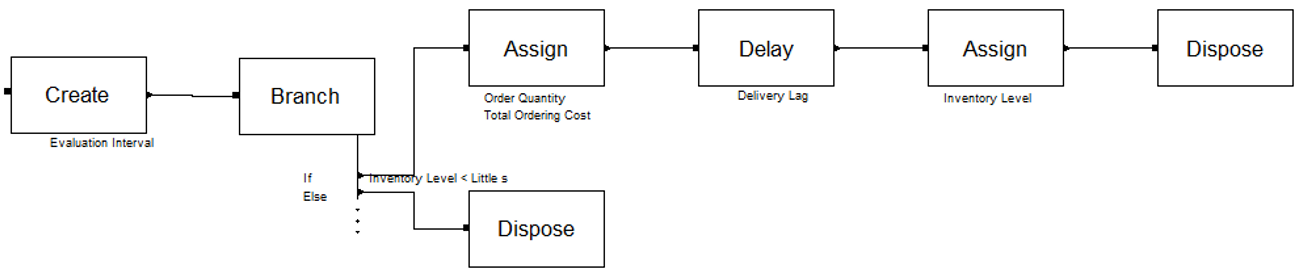 Inventory Level < Little s
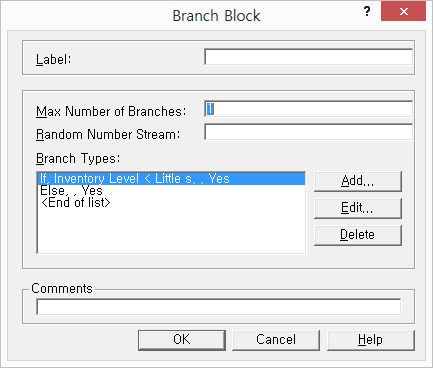 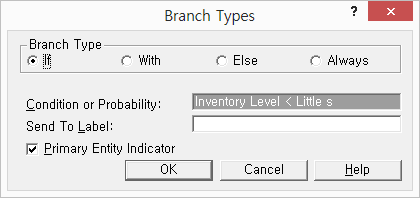 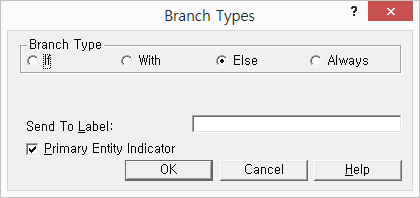 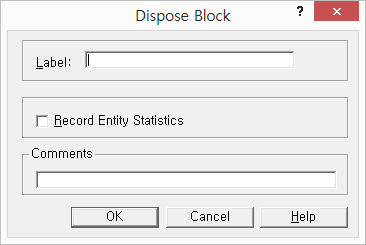 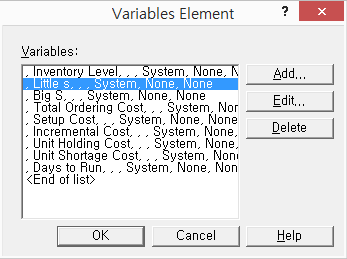 23
6. Assign
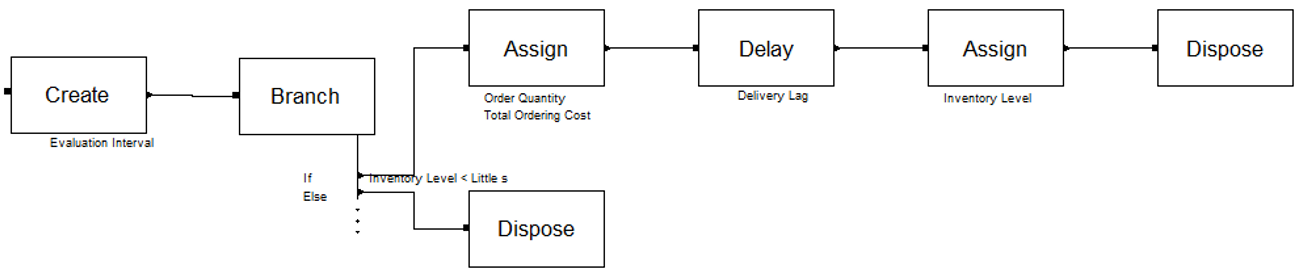 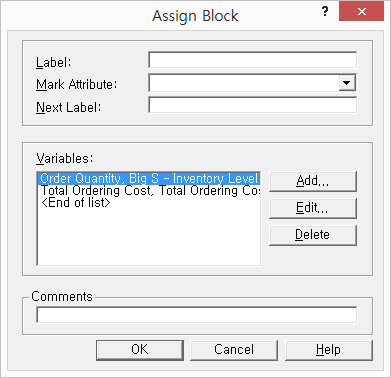 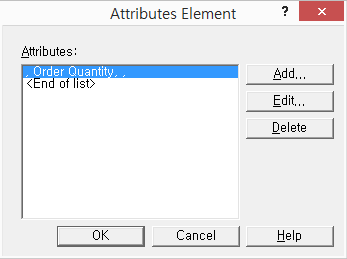 Order Quantity
Big S - Inventory Level
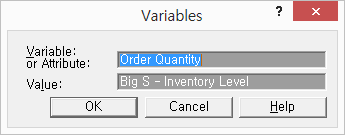 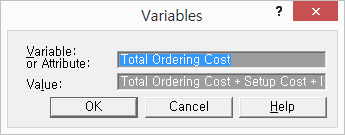 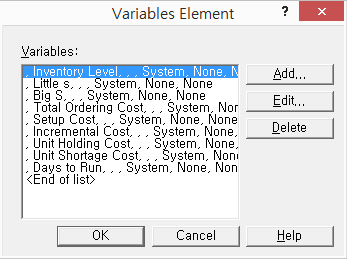 Total Ordering Cost
Total Ordering Cost + Setup Cost + Incremental Cost * Order Quantity
24
7. Delay
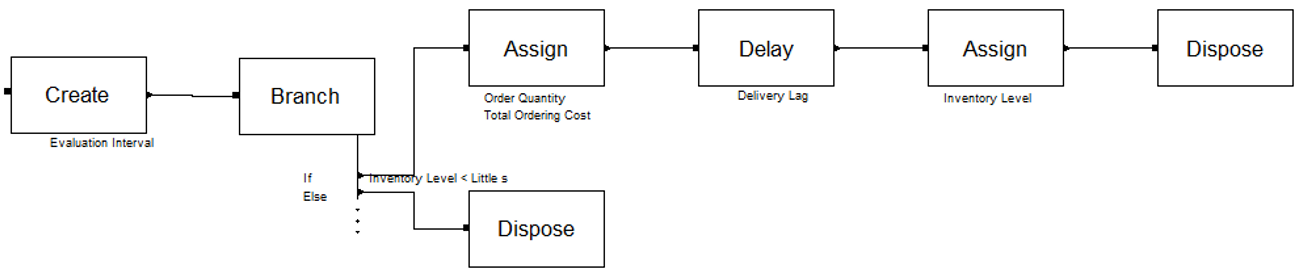 Delivery Lag
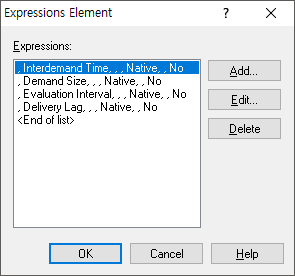 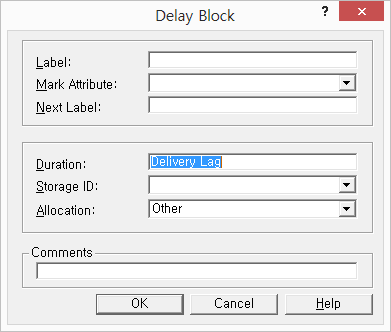 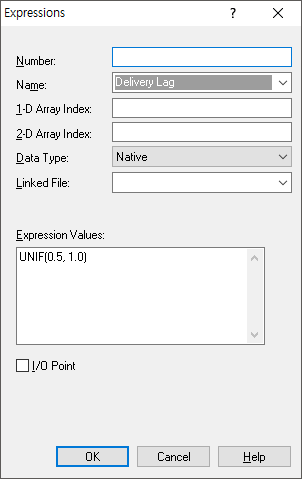 25
8. Assign
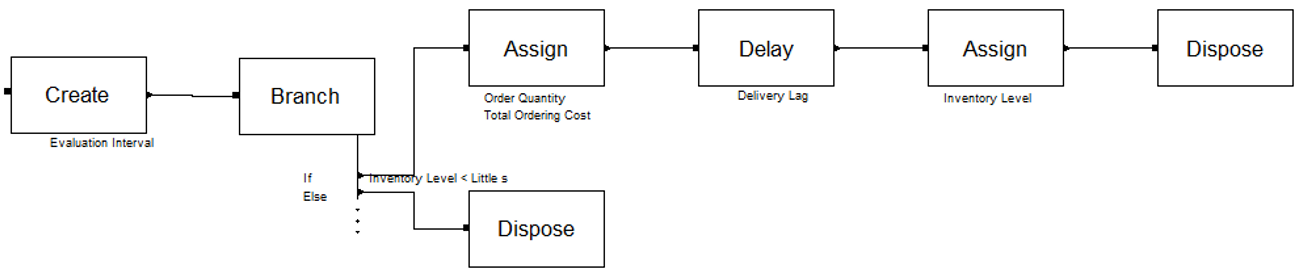 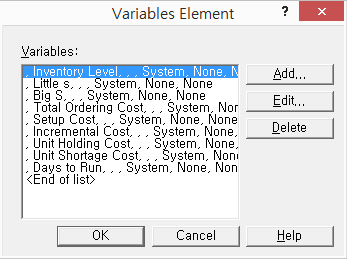 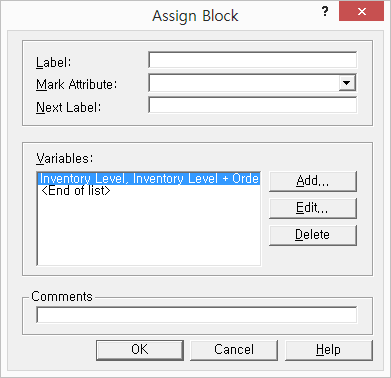 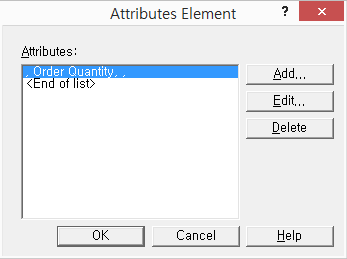 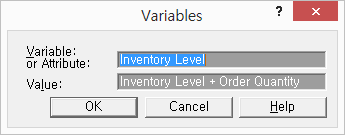 재고량이 주문량만큼 많아짐
Inventory Level =
Inventory Level + Order Quantity
26
9. Dispose
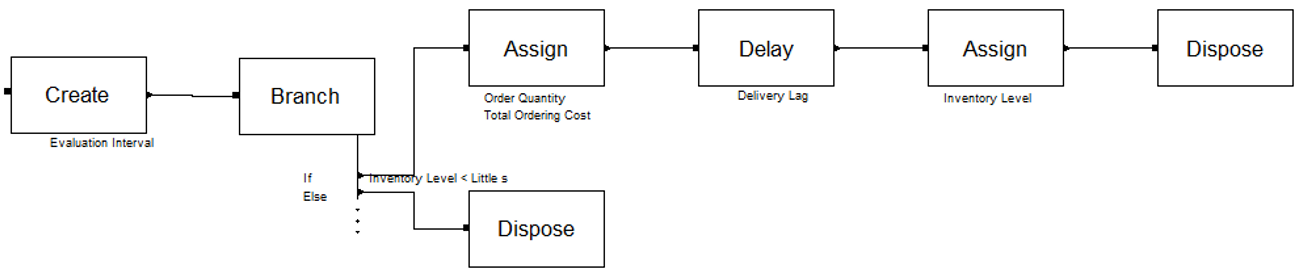 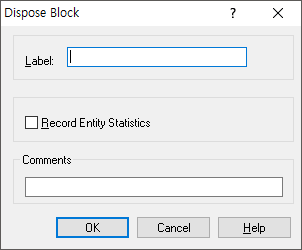 27
Animation
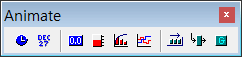 Level
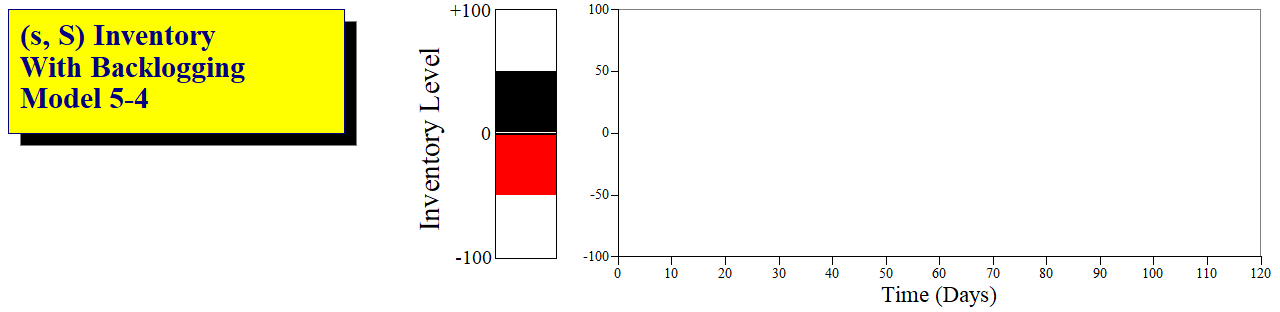 Plot
28
Animation-Level
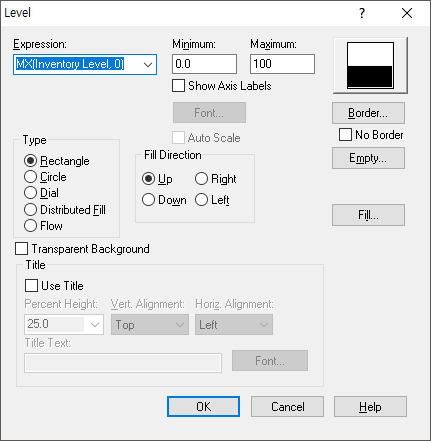 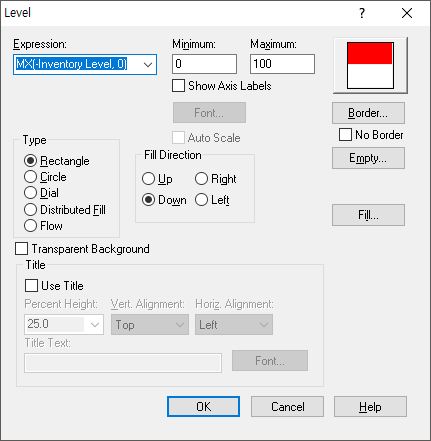 29
Animation-Plot
MX(Inventory Level, 0)
MN(Inventory Level, 0)
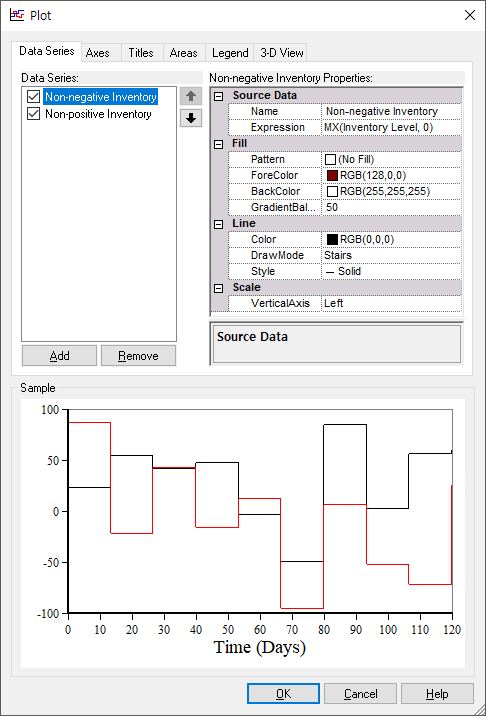 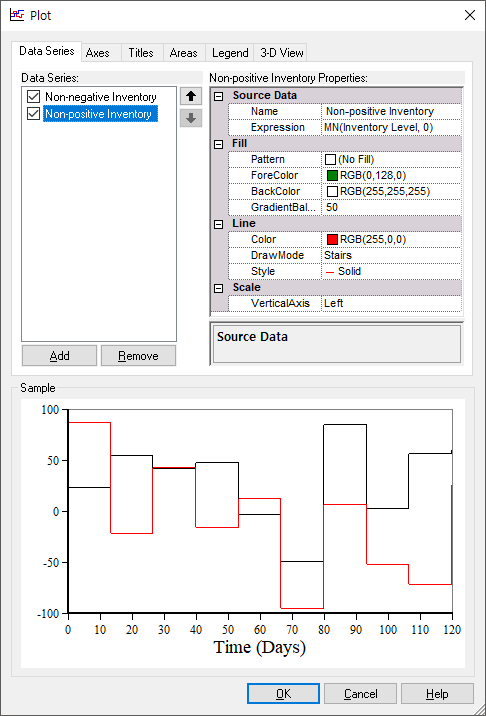 + 재고수준
- 재고수준
30
Animation-Plot
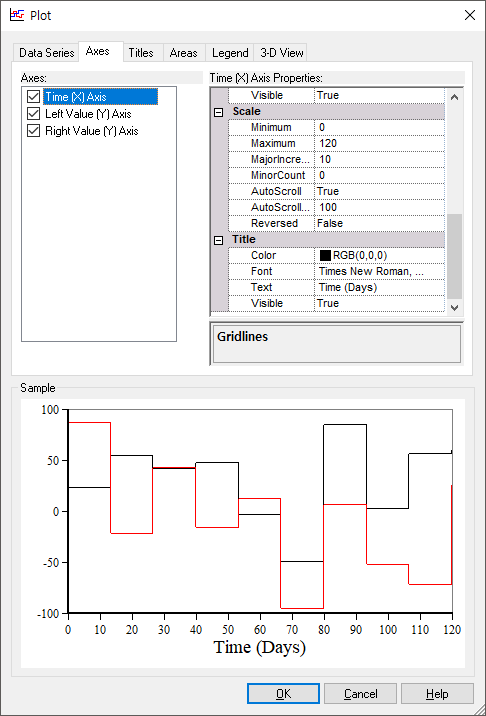 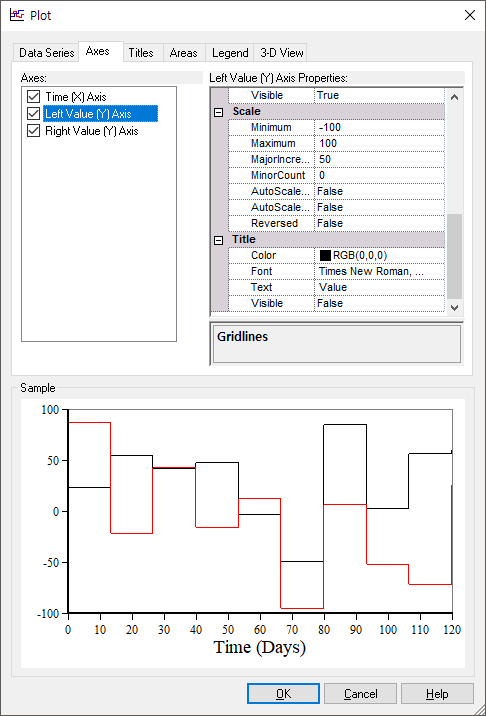 31
Results
현재 시점
시계열 자료
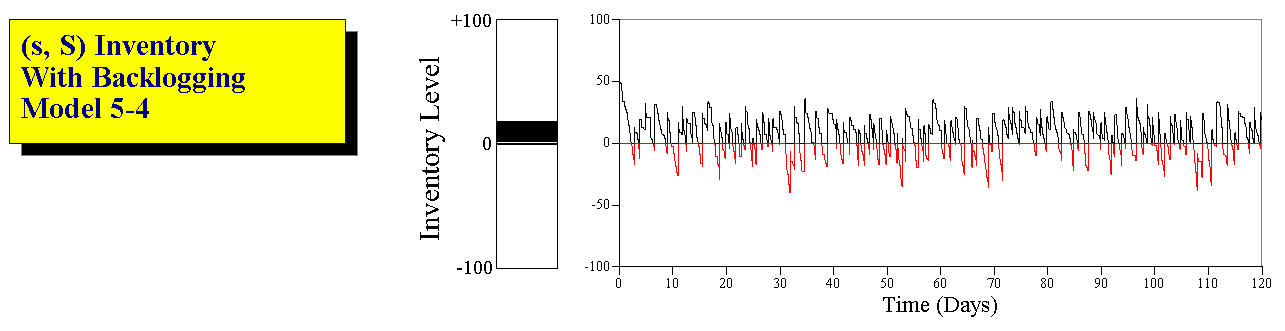 + 재고수준
- 재고수준
32
Results
일일 평균 재고유지비용
일일 평균 품절비용
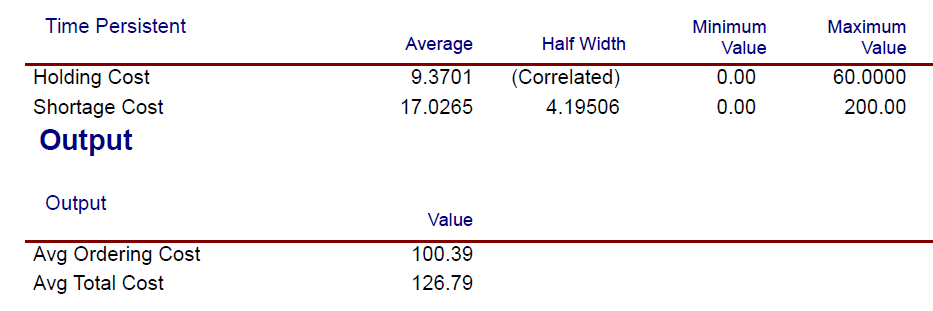 일일 평균 총 운영비용
일일 평균 주문비용
일일 평균 총 운영비용 = 일일 평균 주문비용 + 일일 평균 재고유지비용 + 일일 평균 품절비용
126.79 = 100.39 + 9.3701 + 17.0265
33
Optimization – OptQuest : 최적화 도구 : 최적 s, S 수준 결정
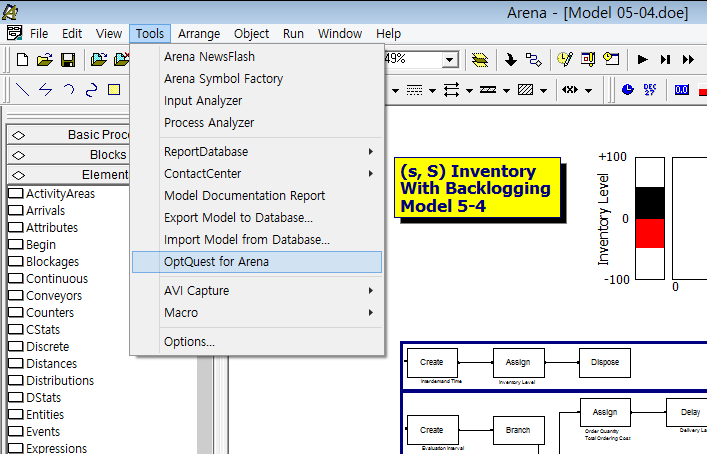 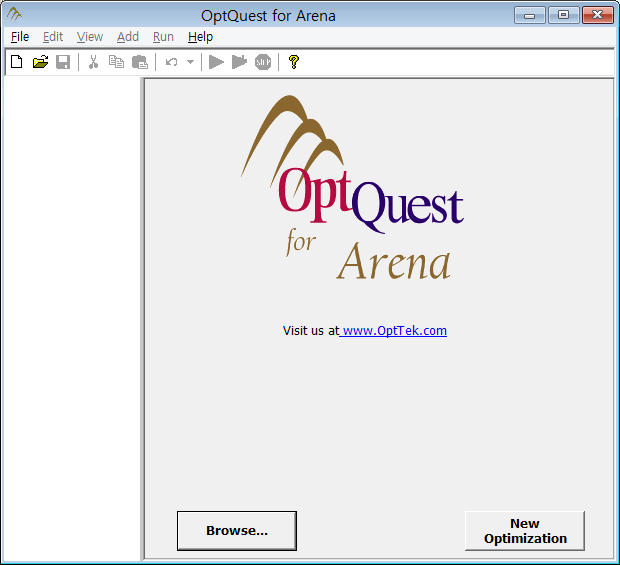 34
Optimization - OptQuest
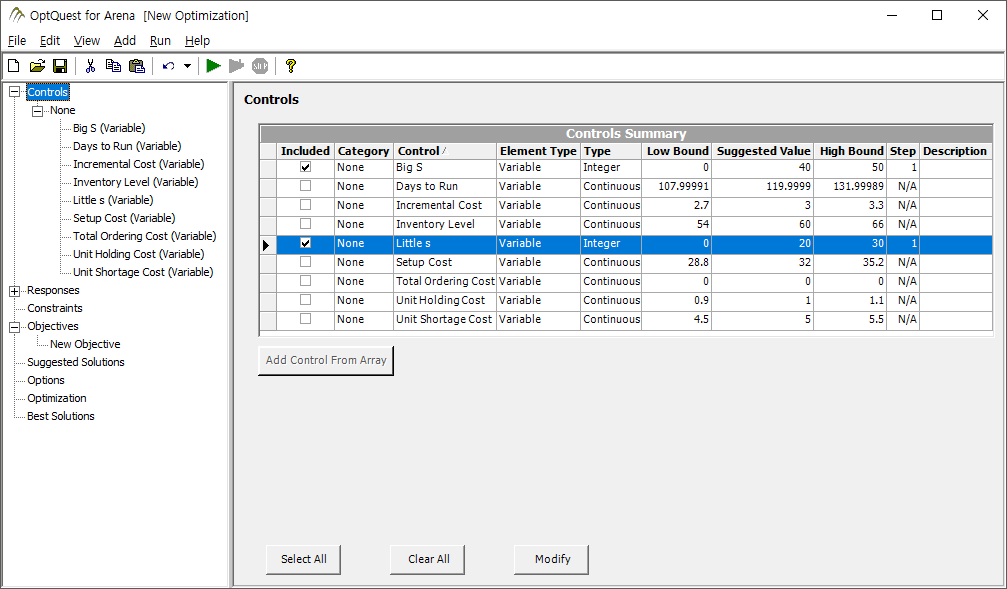 조절 가능 변수 선택
35
Optimization - OptQuest
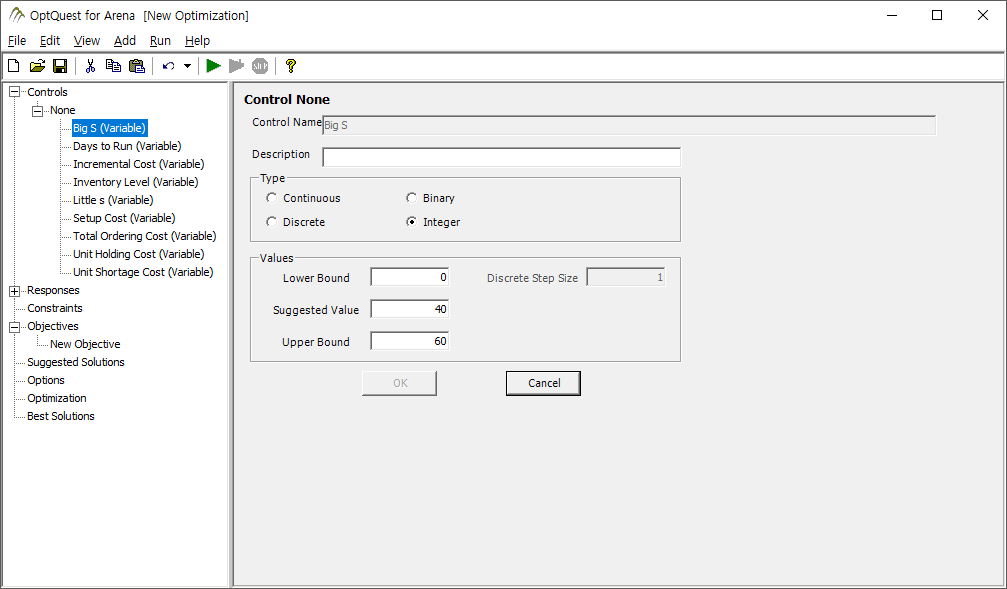 최적값 검색 범위 설정
하한값
추천값
최대값
36
Optimization - OptQuest
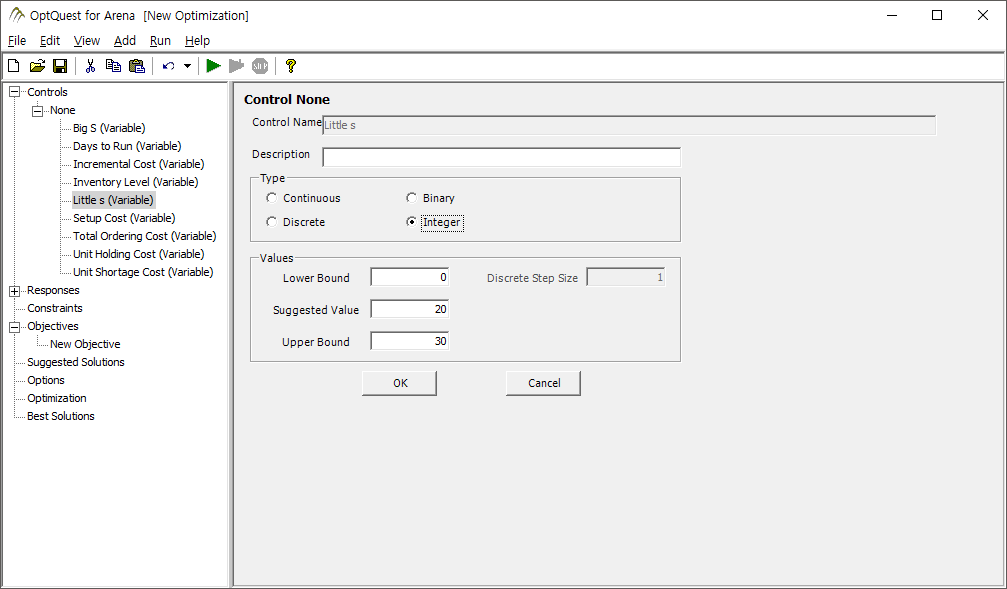 최적값 검색 범위 설정
하한값
추천값
최대값
37
Optimization - OptQuest
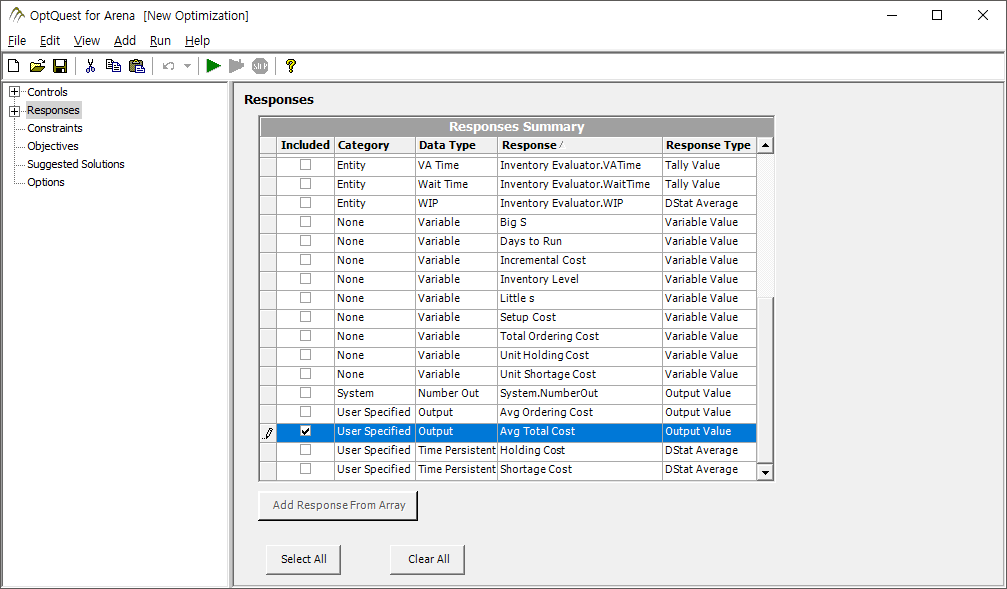 출력 변수 선택
38
Optimization - OptQuest
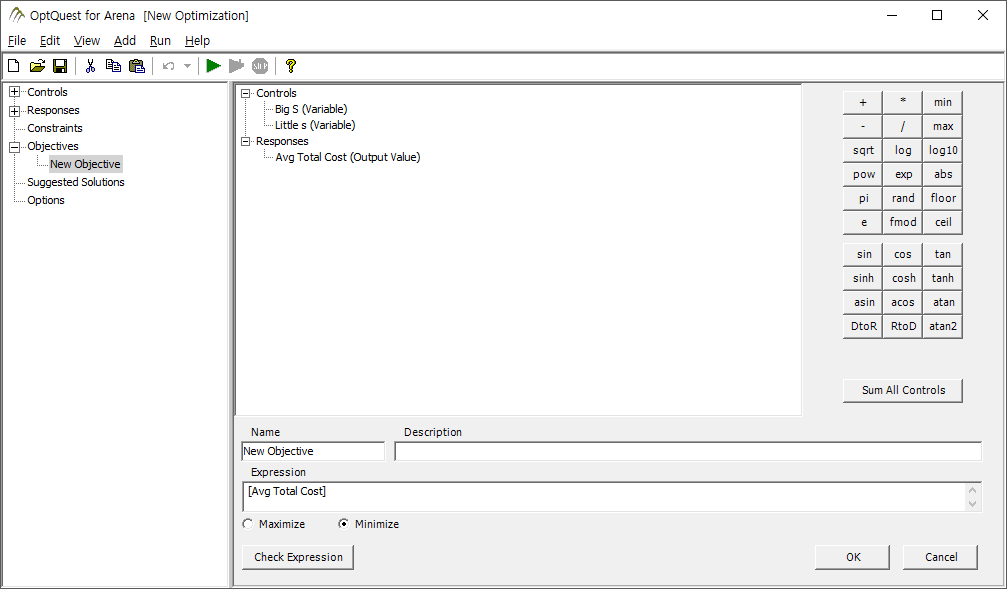 실행
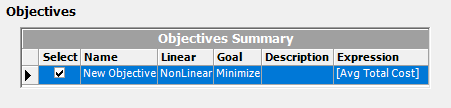 목적식 설정
[Avg Total Cost] 최소화
39
Optimization - OptQuest
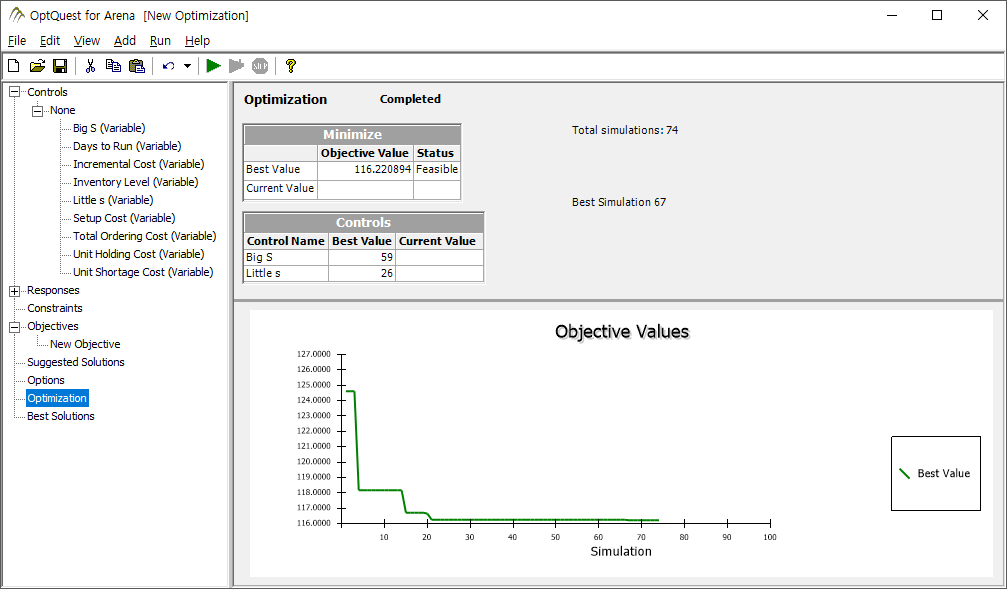 최적값
목적식 값이 줄어드는 과정 표시
40
Optimization - OptQuest
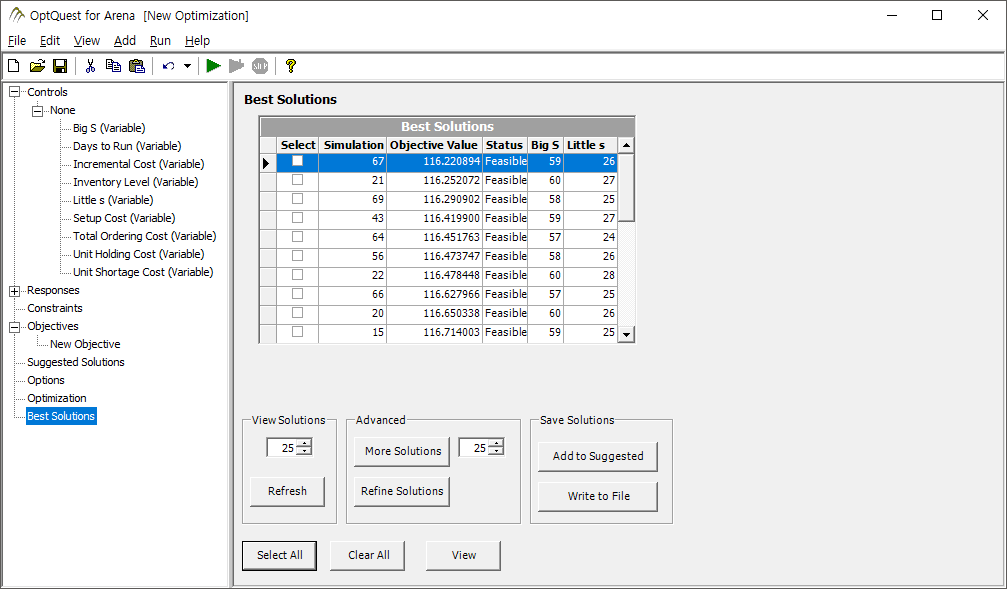 최적값
41
따라하기
모델 5-4 구축 : Model 5-4.01.mp4
 모델 5-4 최적화 : Model 5-4.02.mp4
42